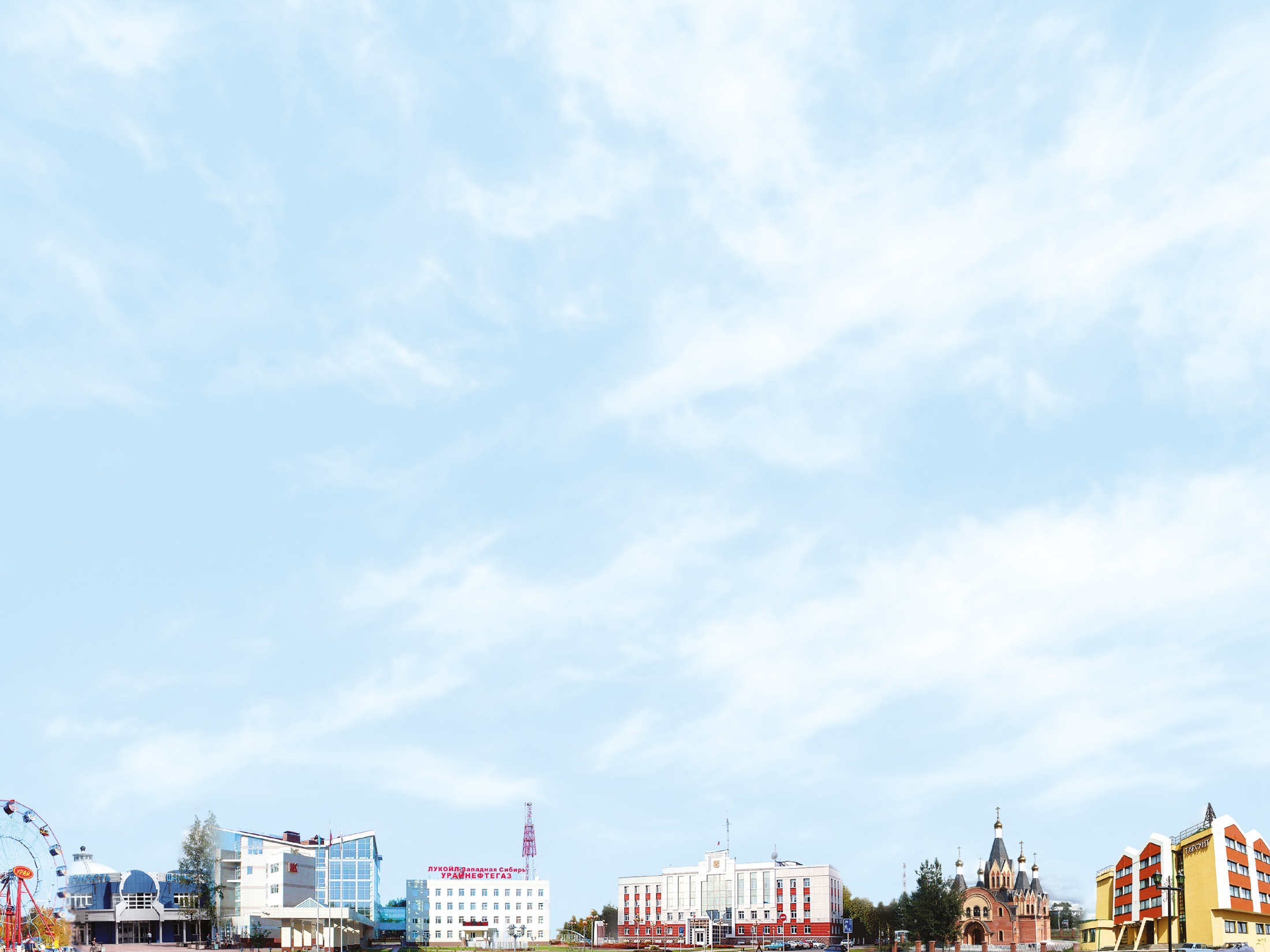 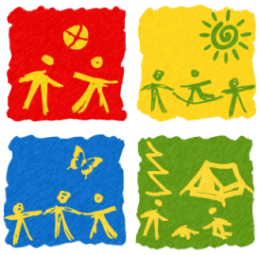 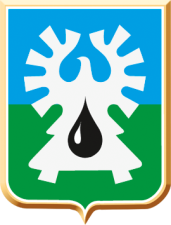 Организация  отдыха детей в каникулярное время
С.В. Круглова
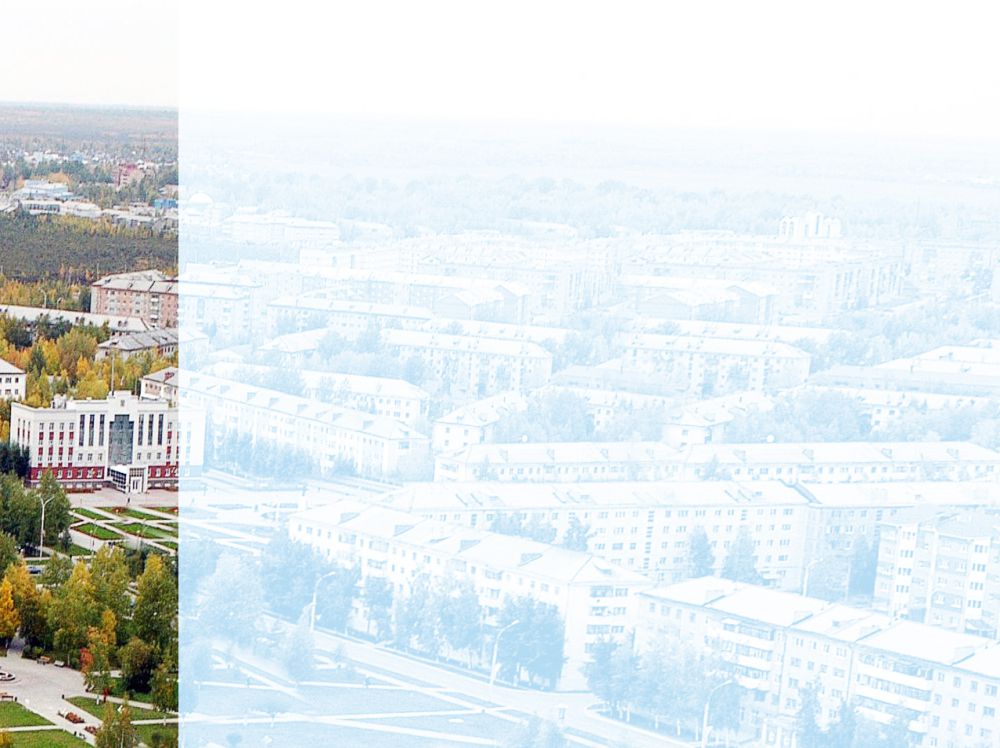 Основная цель  оздоровительной кампании 2017 года:
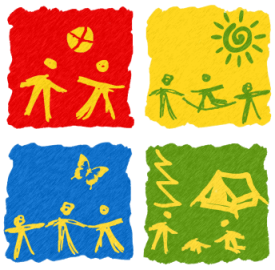 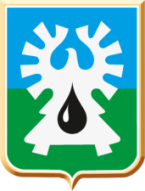 обеспечение безопасности и качества предоставляемых услуг в сфере отдыха и оздоровления детей.
[Speaker Notes: По анализу ситуации в экономике, финансово-банковской и социальной сферах субъектов Российской Федерации проведенному Министерством регионального развития Российской Федерации за январь – май 2012 года Ханты-Мансийский автономный округ - Югра по большинству показателей входит в группу лидеров.]
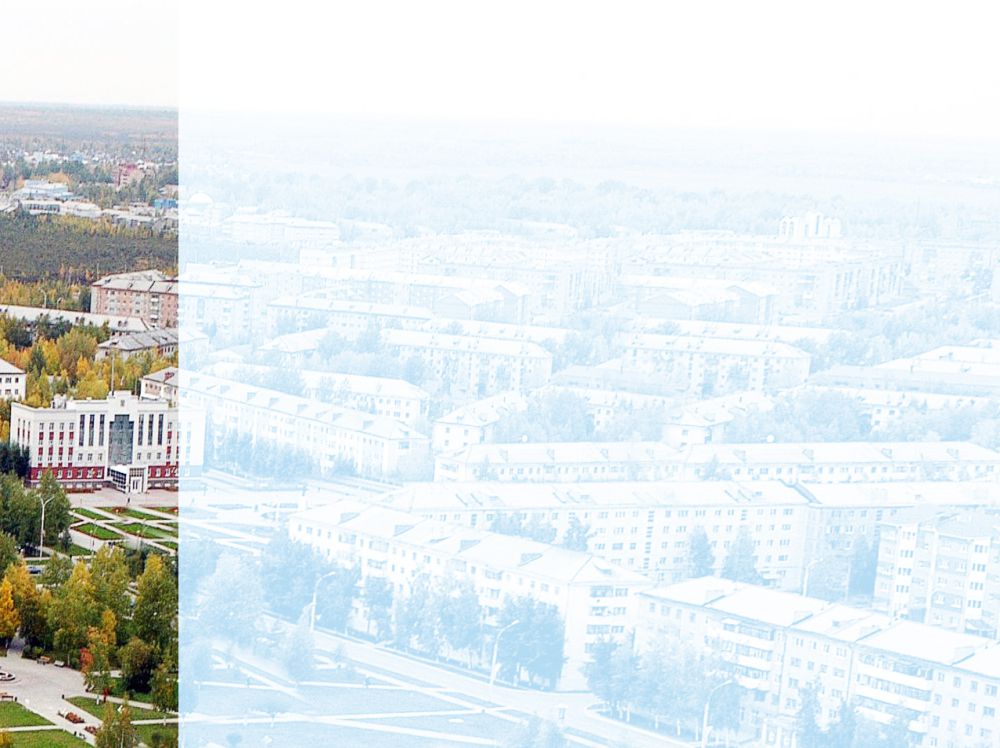 Основные направления:
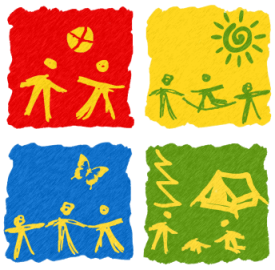 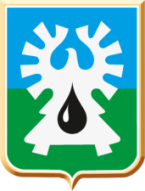 - оздоровительные лагеря с дневным пребыванием детей (полного, неполного дня);
- оздоровительные мероприятия на базе  учреждений здравоохранения;
- временное трудоустройство подростков в возрасте от 14 до 18 лет;
- организация  малозатратных форм отдыха (досуговые площадки);
- отдых и оздоровление детей за пределами города.
[Speaker Notes: По анализу ситуации в экономике, финансово-банковской и социальной сферах субъектов Российской Федерации проведенному Министерством регионального развития Российской Федерации за январь – май 2012 года Ханты-Мансийский автономный округ - Югра по большинству показателей входит в группу лидеров.]
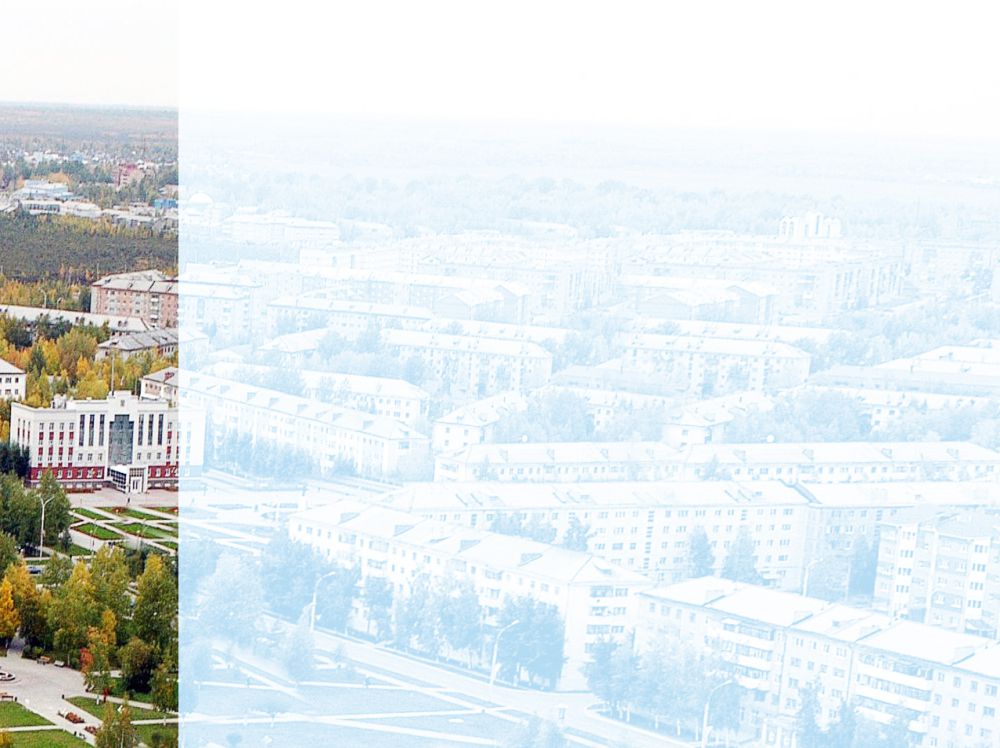 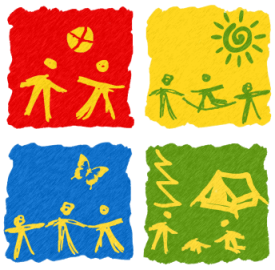 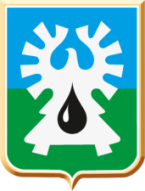 Финансирование оздоровительной кампании
Общий объем денежных средств, направленных на реализацию мероприятий по организации отдыха и оздоровления детей в городе, составит 27 737,3 тыс. руб., в том числе:
 - бюджет автономного округа – 16 059,7  тыс. рублей;
 - бюджет города  -  8 086,0 тыс. рублей;
 - средства родителей – 3 591,6 тыс. рублей.
[Speaker Notes: По анализу ситуации в экономике, финансово-банковской и социальной сферах субъектов Российской Федерации проведенному Министерством регионального развития Российской Федерации за январь – май 2012 года Ханты-Мансийский автономный округ - Югра по большинству показателей входит в группу лидеров.]
Охват детей организованным отдыхом 
в каникулярный период
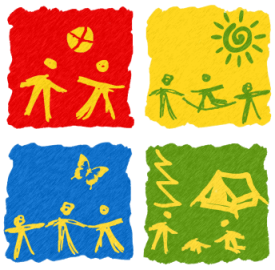 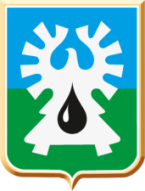 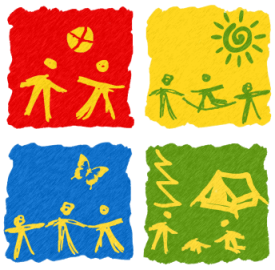 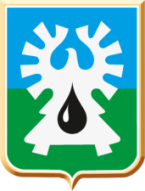 Лагеря  с дневным пребыванием детей
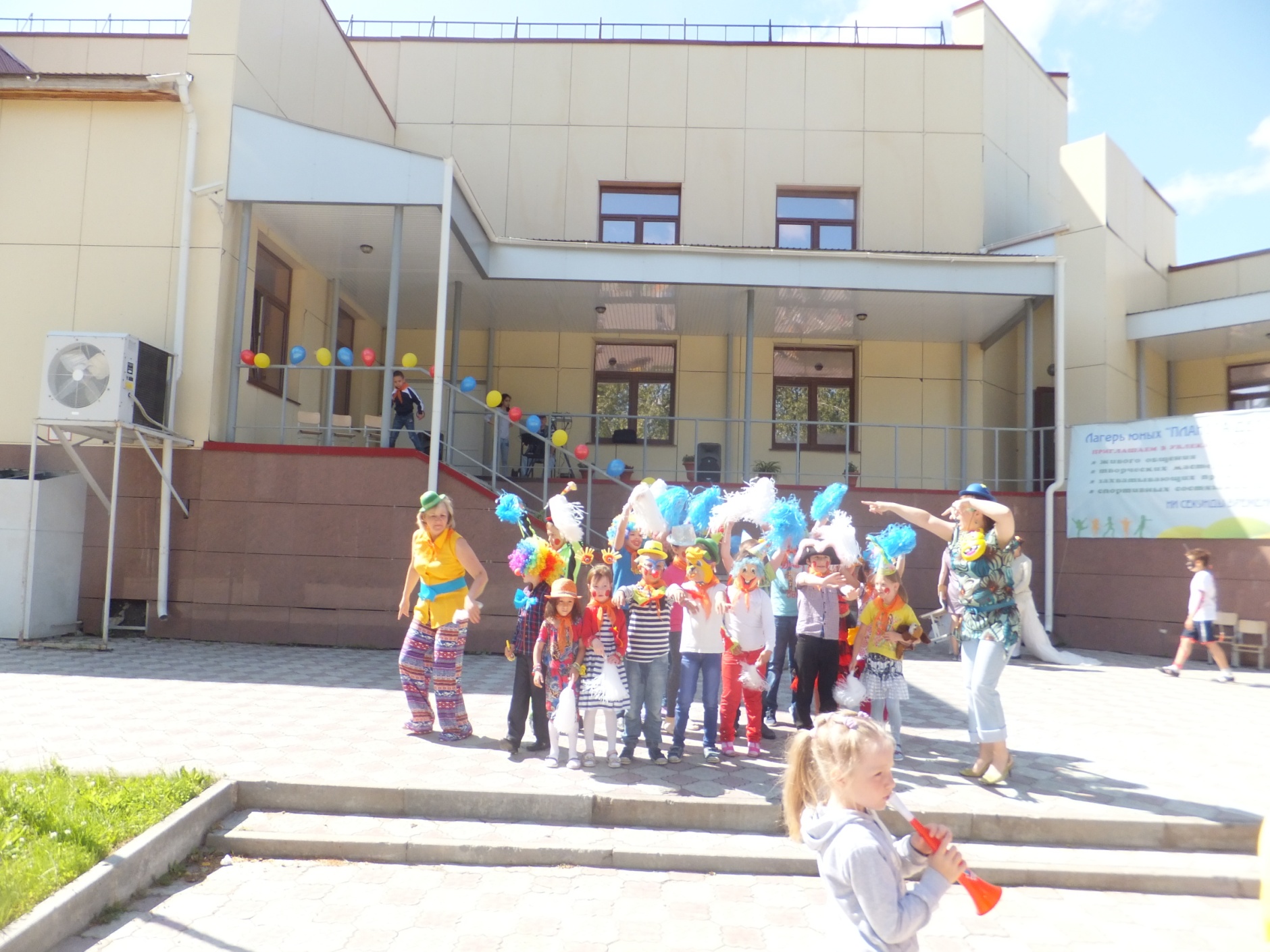 [Speaker Notes: По анализу ситуации в экономике, финансово-банковской и социальной сферах субъектов Российской Федерации проведенному Министерством регионального развития Российской Федерации за январь – май 2012 года Ханты-Мансийский автономный округ - Югра по большинству показателей входит в группу лидеров.]
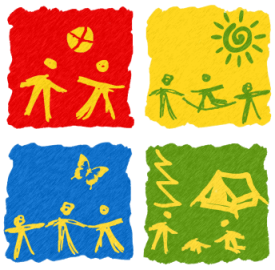 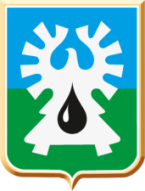 Лагеря  с дневным пребыванием детей
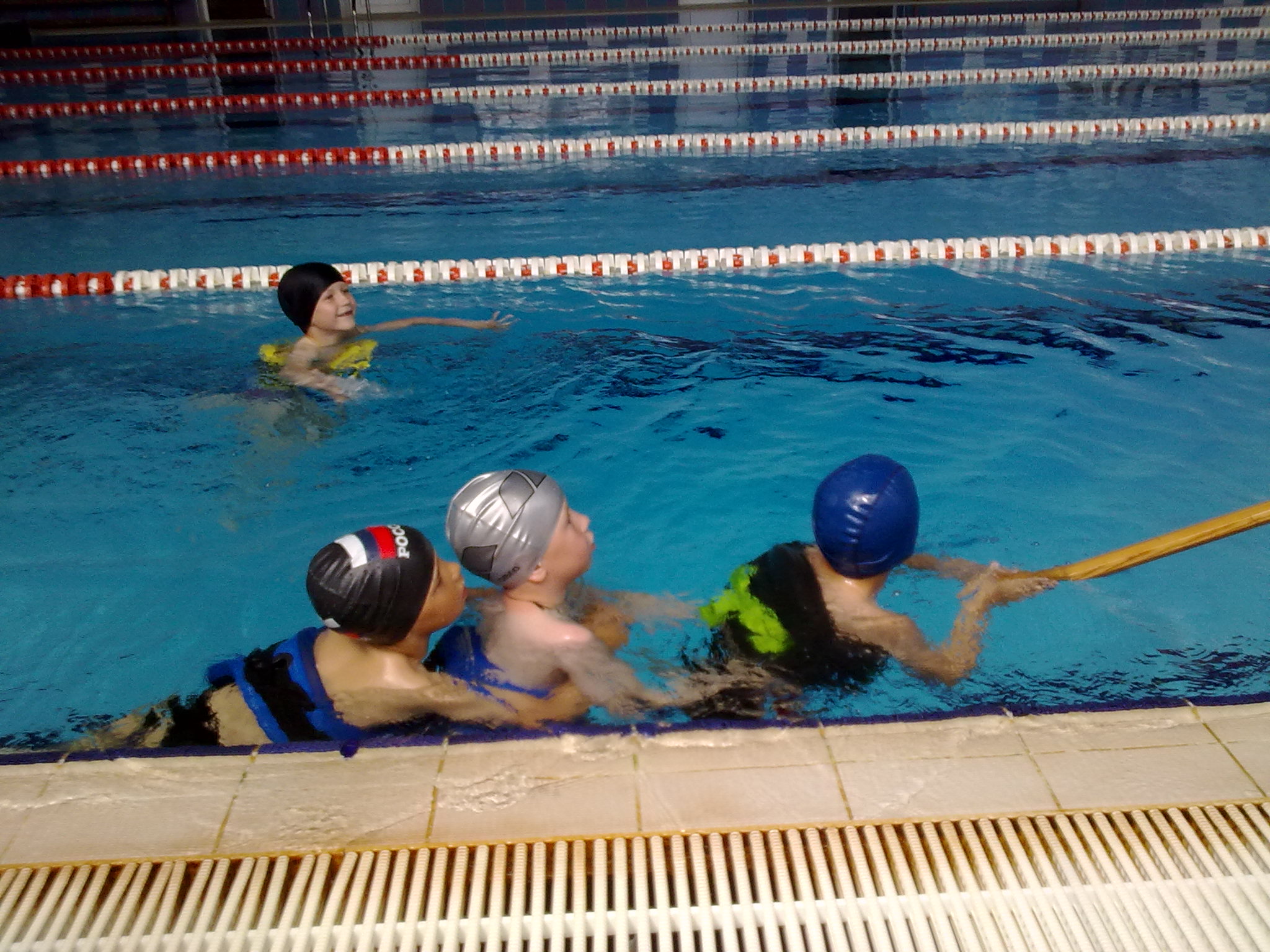 [Speaker Notes: По анализу ситуации в экономике, финансово-банковской и социальной сферах субъектов Российской Федерации проведенному Министерством регионального развития Российской Федерации за январь – май 2012 года Ханты-Мансийский автономный округ - Югра по большинству показателей входит в группу лидеров.]
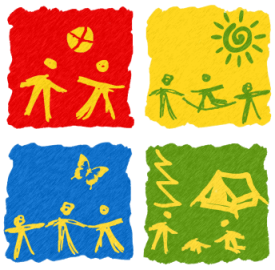 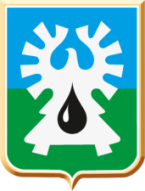 Лагеря  с дневным пребыванием детей
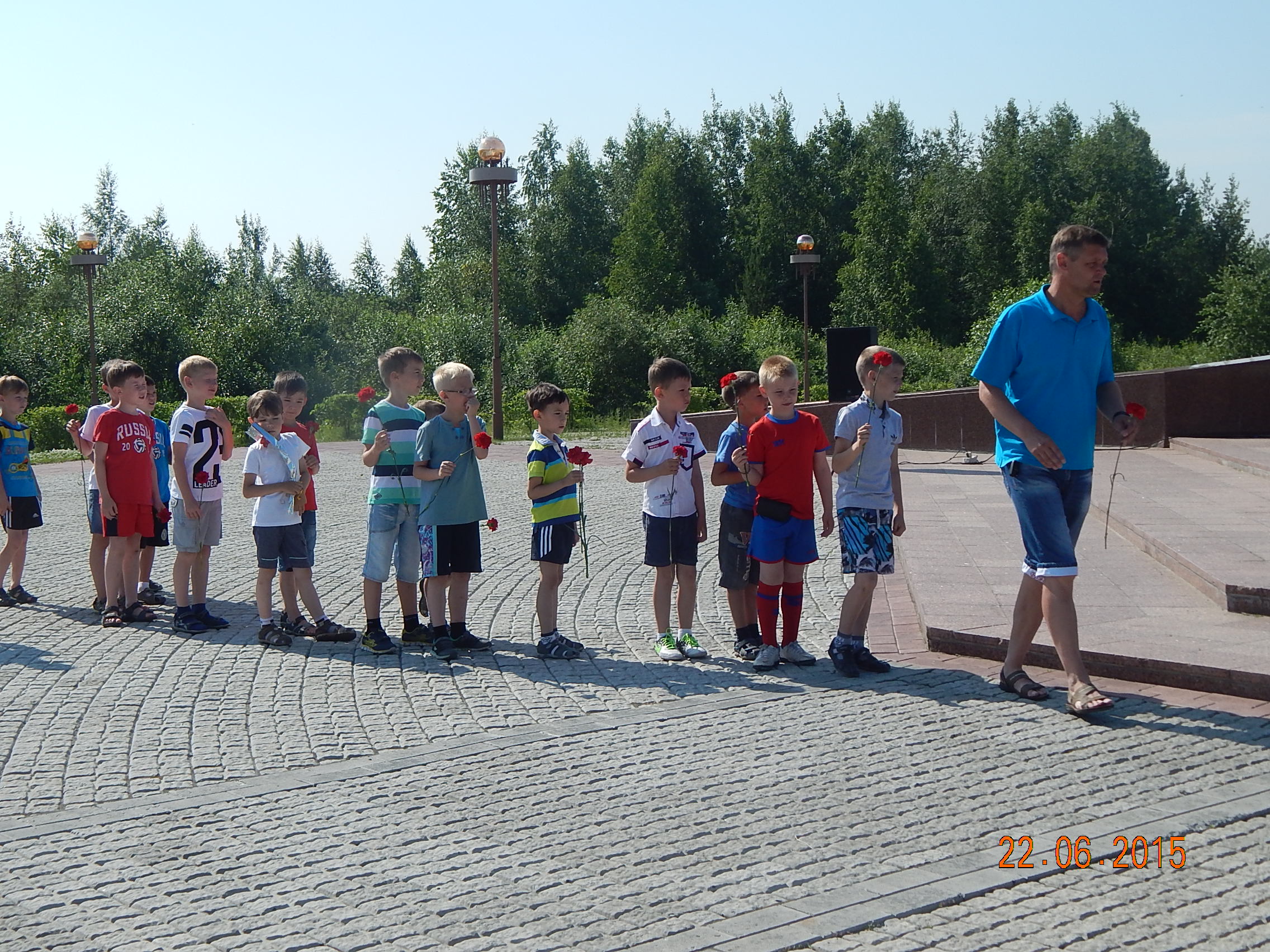 [Speaker Notes: По анализу ситуации в экономике, финансово-банковской и социальной сферах субъектов Российской Федерации проведенному Министерством регионального развития Российской Федерации за январь – май 2012 года Ханты-Мансийский автономный округ - Югра по большинству показателей входит в группу лидеров.]
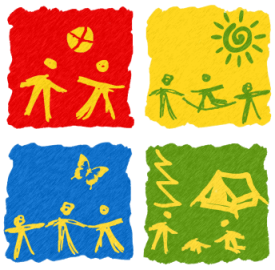 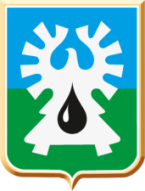 Лагеря  с дневным пребыванием детей
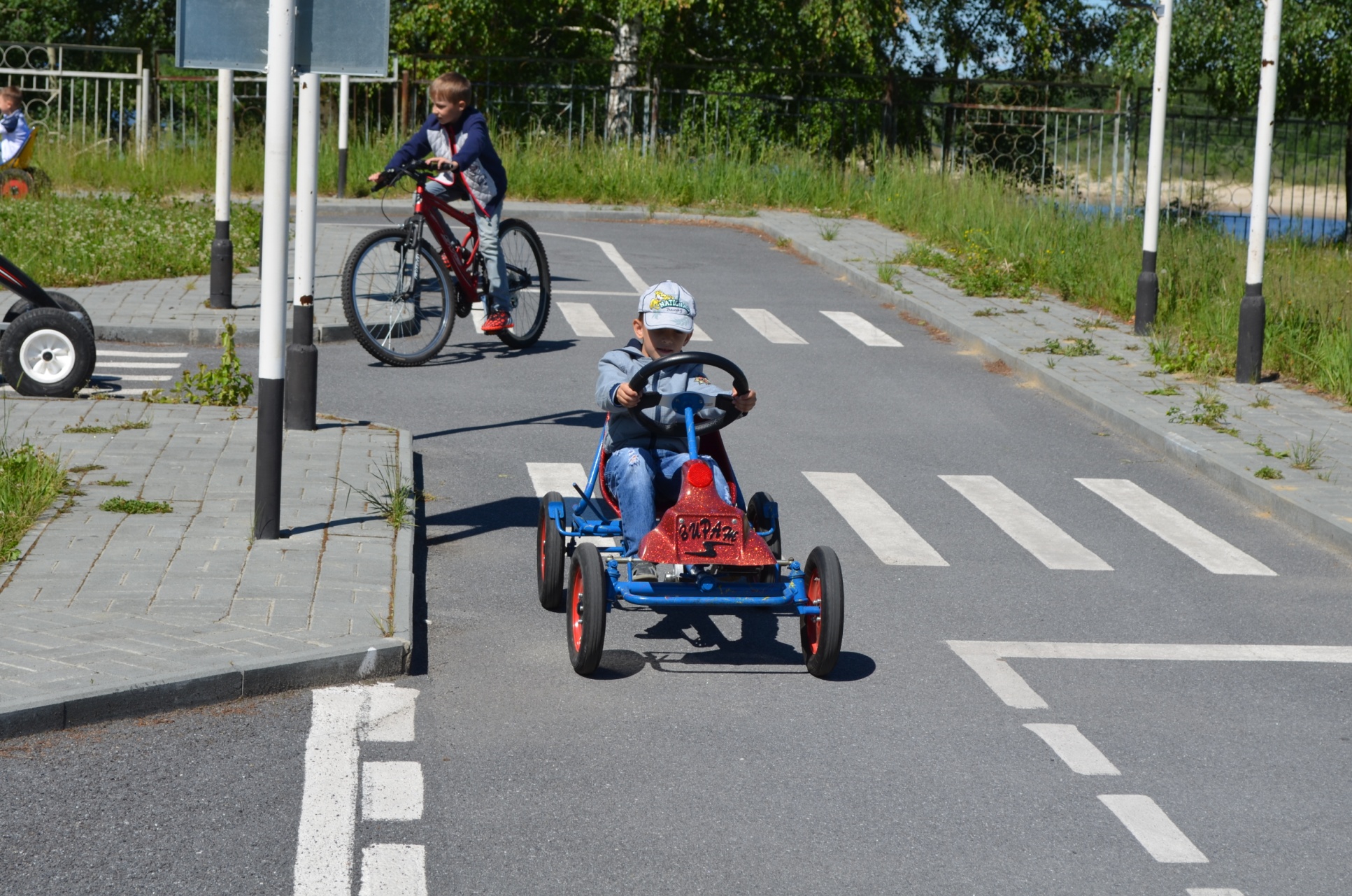 [Speaker Notes: По анализу ситуации в экономике, финансово-банковской и социальной сферах субъектов Российской Федерации проведенному Министерством регионального развития Российской Федерации за январь – май 2012 года Ханты-Мансийский автономный округ - Югра по большинству показателей входит в группу лидеров.]
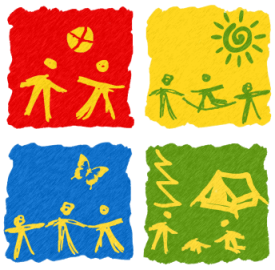 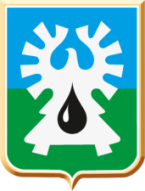 Лагеря  с дневным пребыванием детей
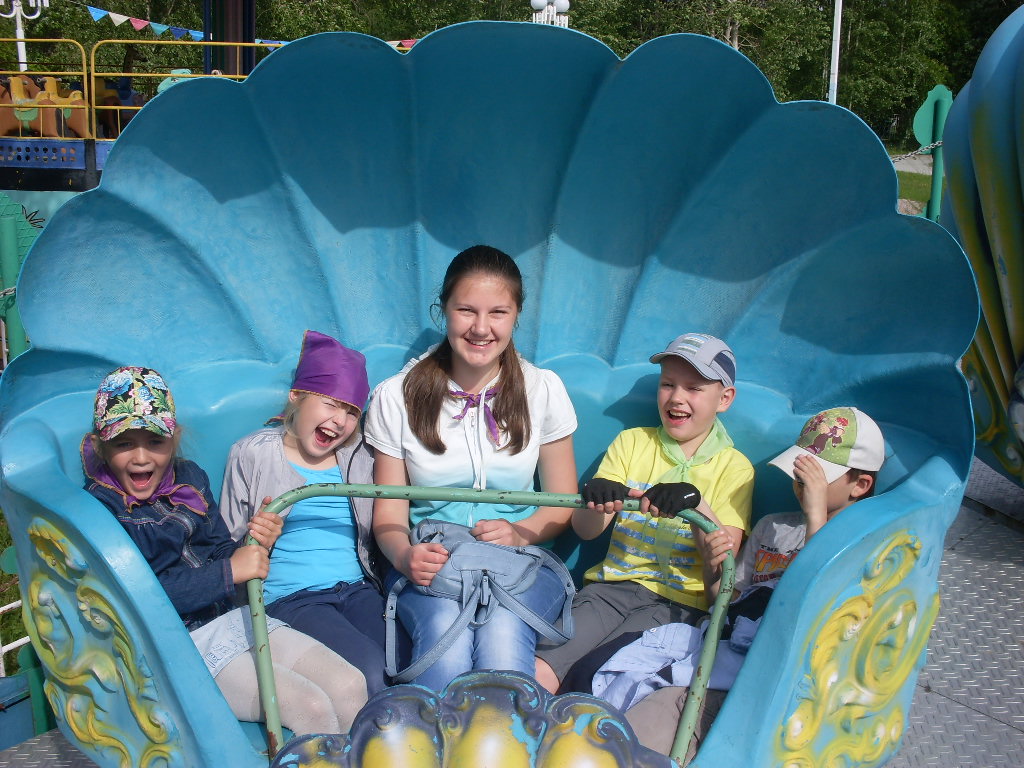 [Speaker Notes: По анализу ситуации в экономике, финансово-банковской и социальной сферах субъектов Российской Федерации проведенному Министерством регионального развития Российской Федерации за январь – май 2012 года Ханты-Мансийский автономный округ - Югра по большинству показателей входит в группу лидеров.]
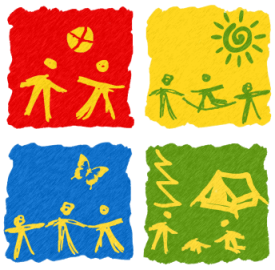 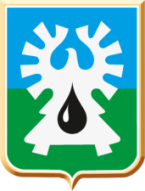 Лагеря  с дневным пребыванием детей
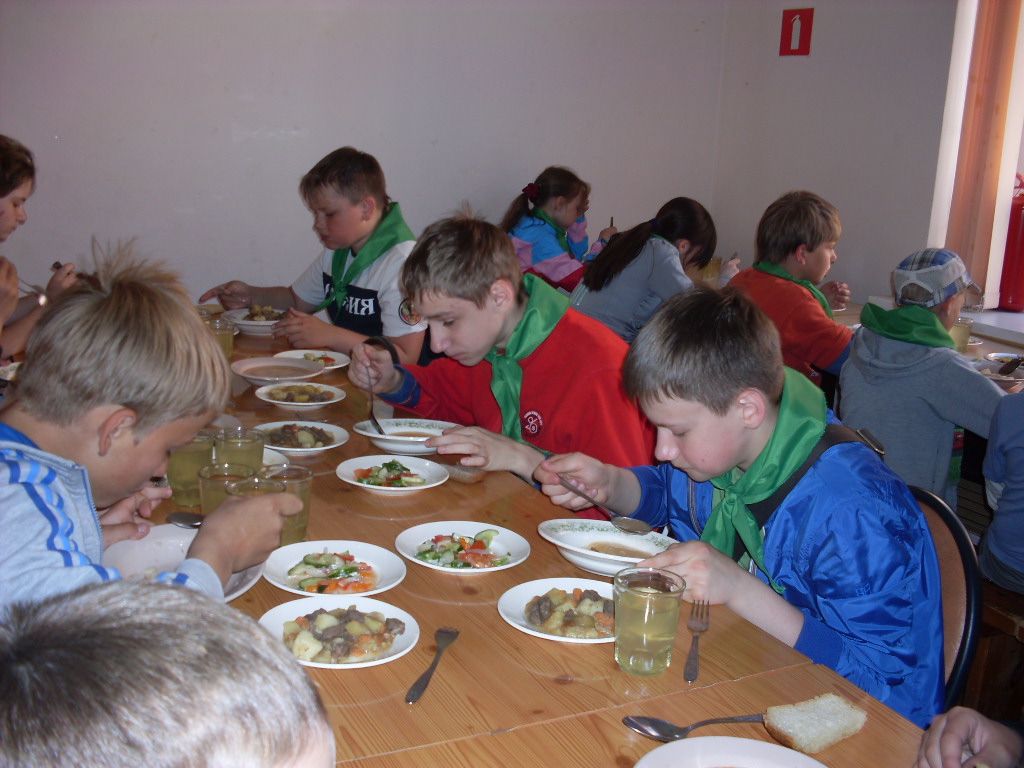 [Speaker Notes: По анализу ситуации в экономике, финансово-банковской и социальной сферах субъектов Российской Федерации проведенному Министерством регионального развития Российской Федерации за январь – май 2012 года Ханты-Мансийский автономный округ - Югра по большинству показателей входит в группу лидеров.]
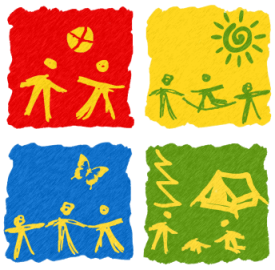 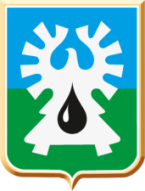 Палаточный лагерь «Юрсил»
[Speaker Notes: По анализу ситуации в экономике, финансово-банковской и социальной сферах субъектов Российской Федерации проведенному Министерством регионального развития Российской Федерации за январь – май 2012 года Ханты-Мансийский автономный округ - Югра по большинству показателей входит в группу лидеров.]
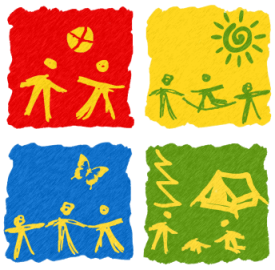 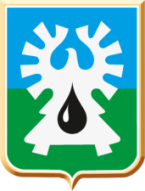 Палаточный лагерь «Юрсил»
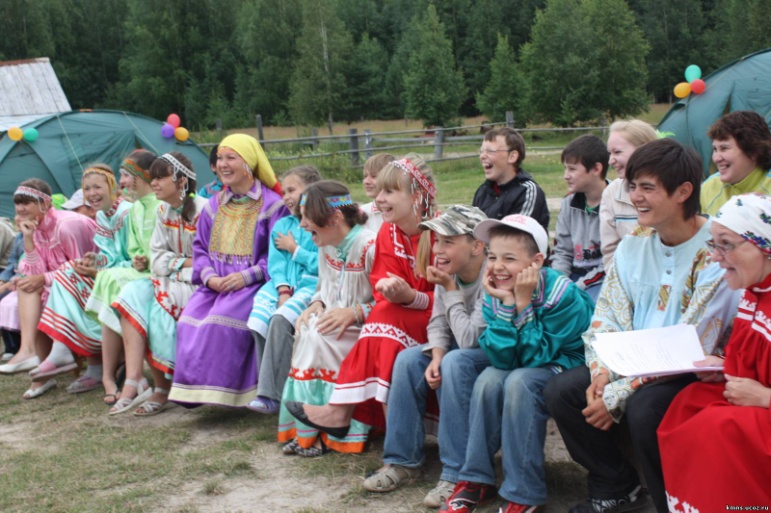 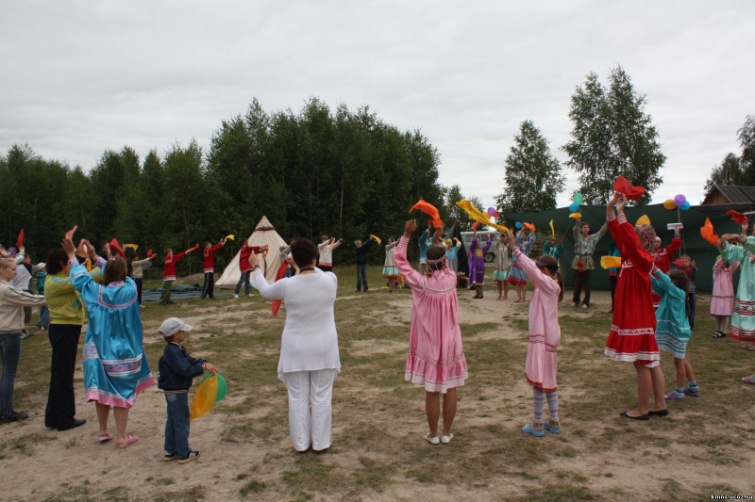 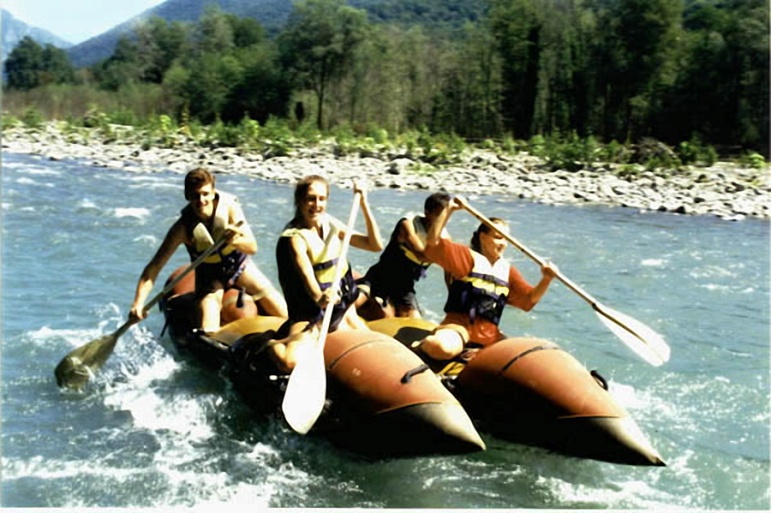 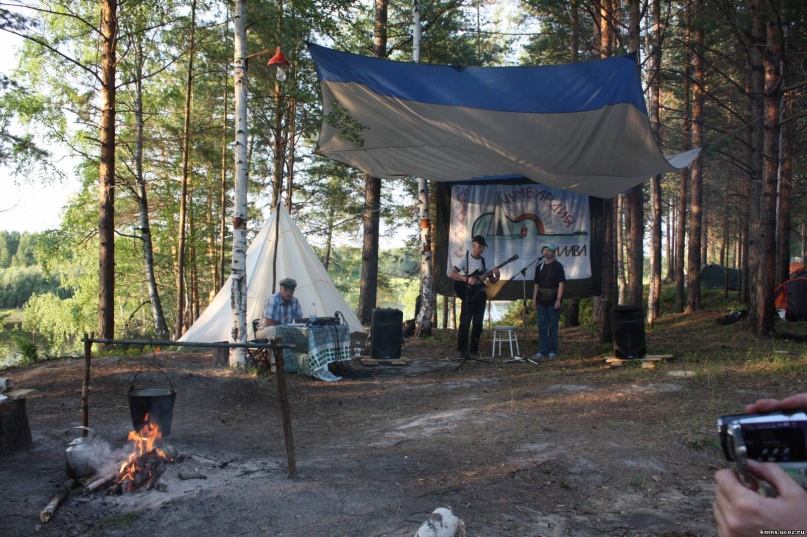 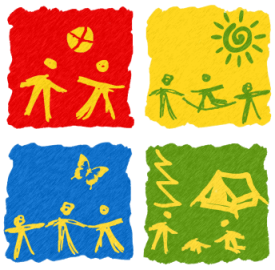 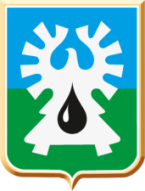 Палаточный лагерь «Юрсил»
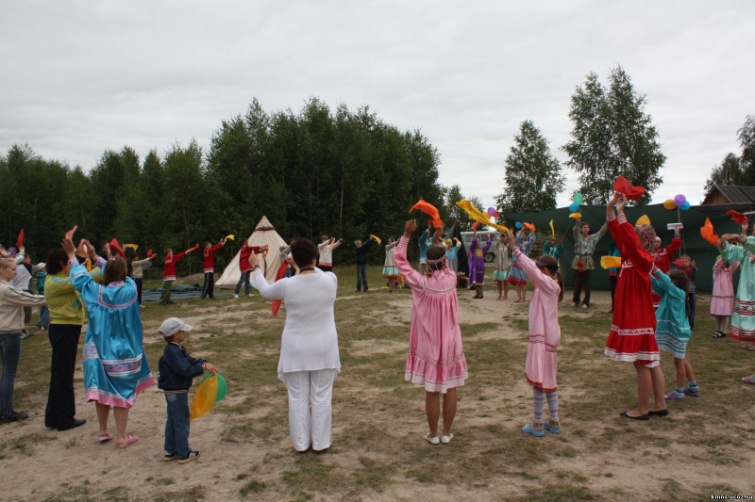 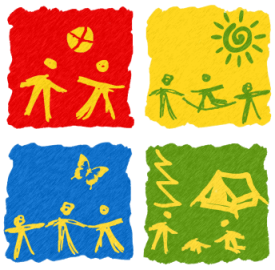 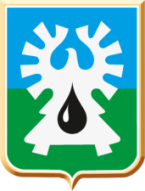 Трудоустройство детей
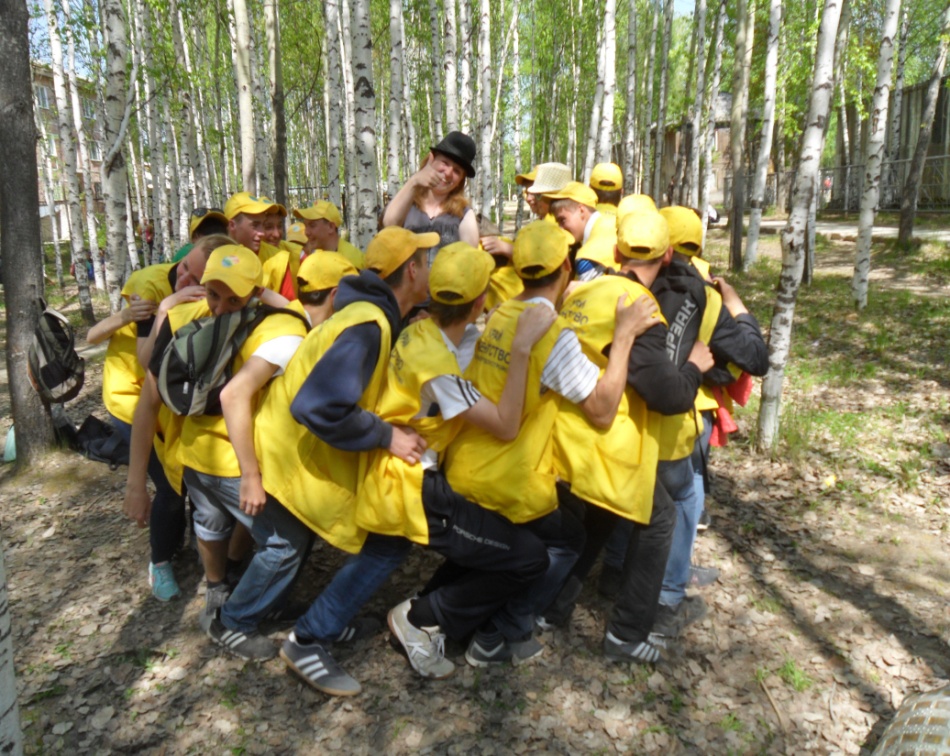 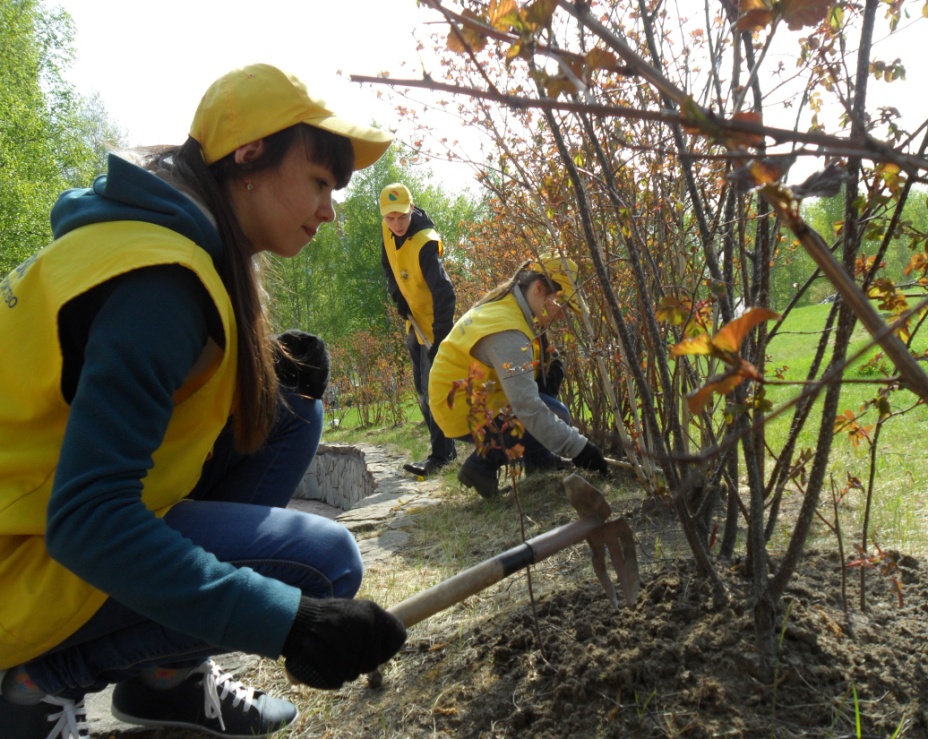 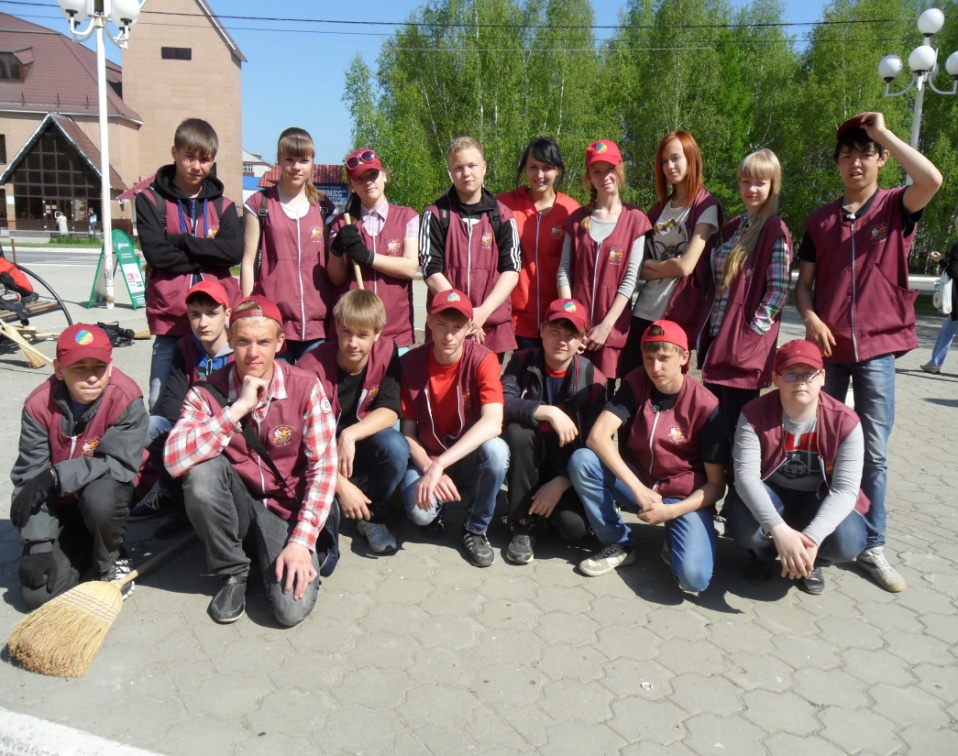 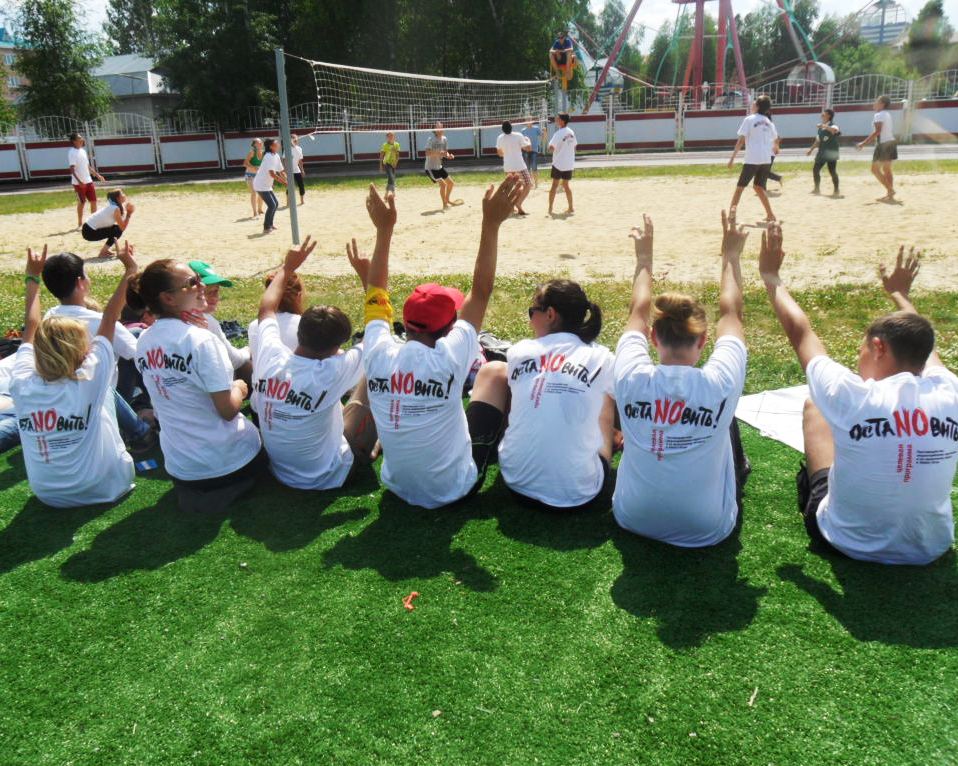 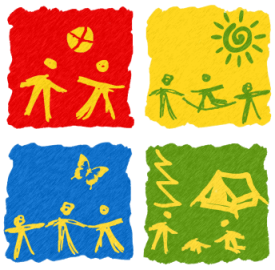 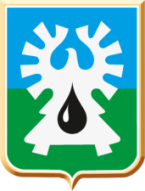 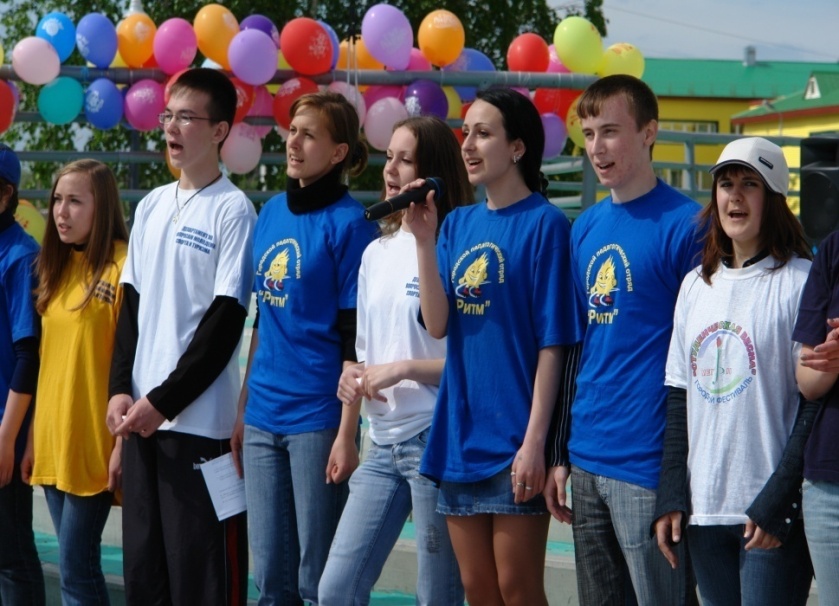 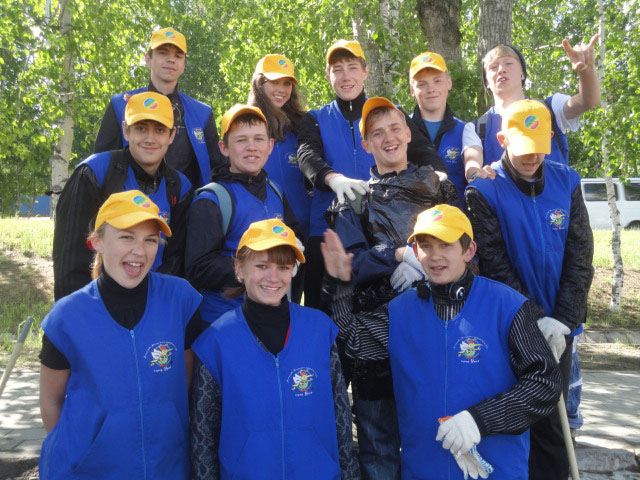 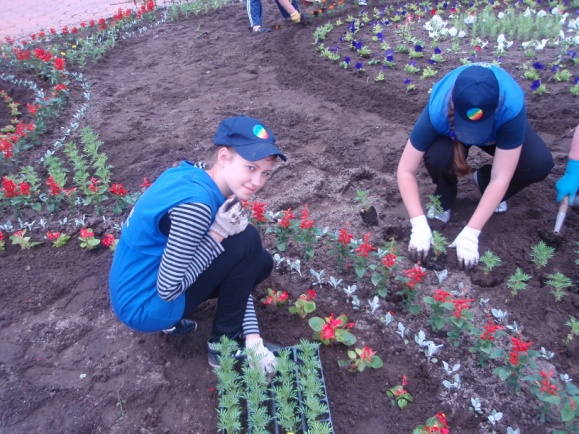 Благодарю за внимание!
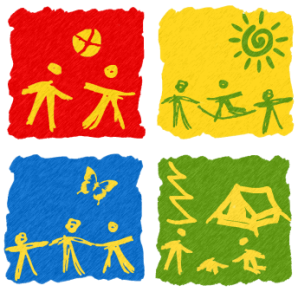